METODOLOGIA PARA ANÁLISE DE PLANOS MUNICIPAIS DE SANEAMENTO BÁSICO
Ana Lucia Britto (PROURB – UFRJ) e Yasmim Ribeiro Mello ( PROURB -UFRJ)
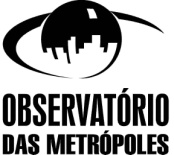 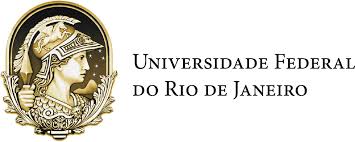 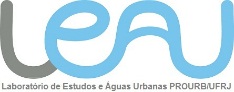 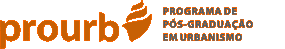 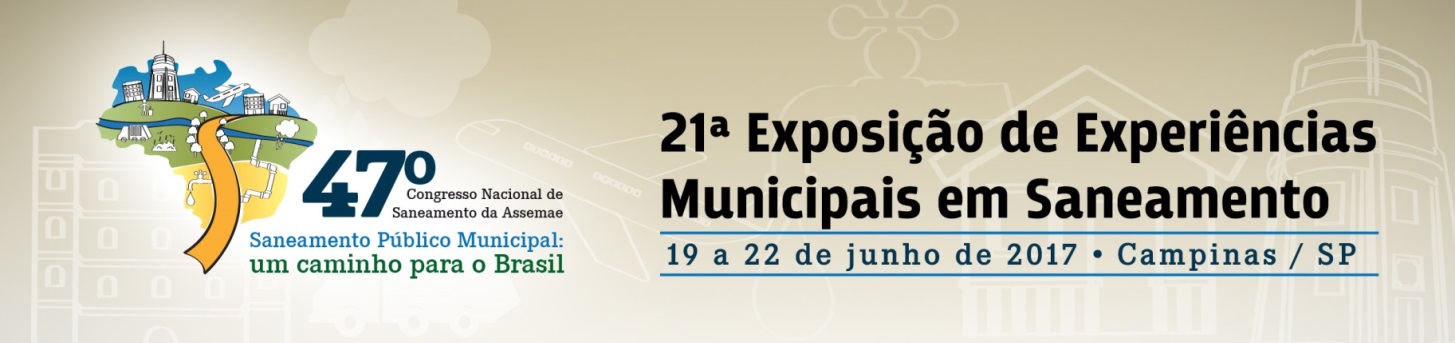 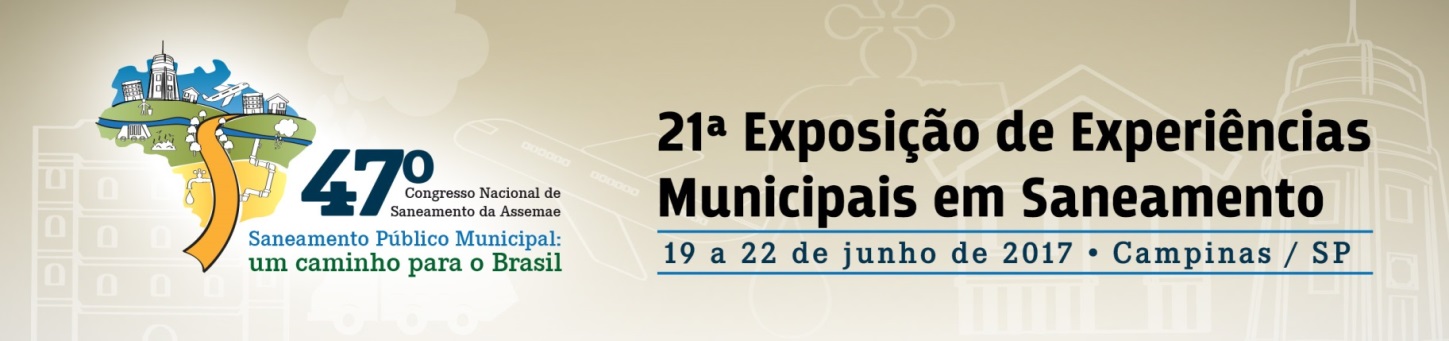 Objetivos
Apresentar metodologia desenvolvida no âmbito de tese de doutorado que permite a avaliação dos Planos Municipais de Saneamento Básico (PMSBs), de acordo com as definições da Lei 11.445/ 2007 e de seu decreto de regulamentação, que estabelecem a estrutura dos planos 
Objeto - os planos que tratam dos serviços de abastecimento de água e esgotamento sanitário
Porque avaliar os PMSBs
Prazo para conclusão dos planos - dezembro 2017. 
Pesquisa realizada pelo Ministério das Cidades aponta que aproximadamente 30% dos municípios levantados (3.469 municípios) concluíram seus planos. 
Não basta ter planos, mas é preciso que estes planos tenham qualidade e respeitem as diretivas da Lei Nacional 11.445/2007.
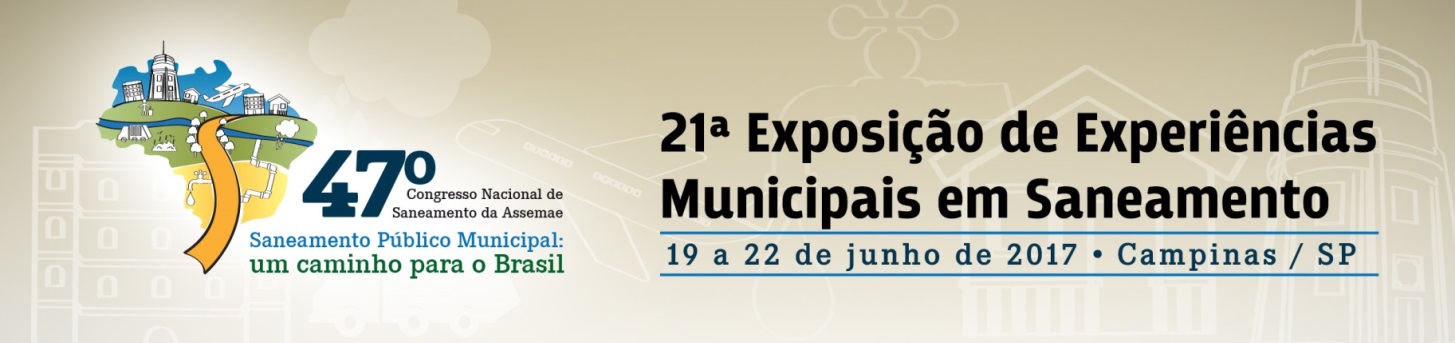 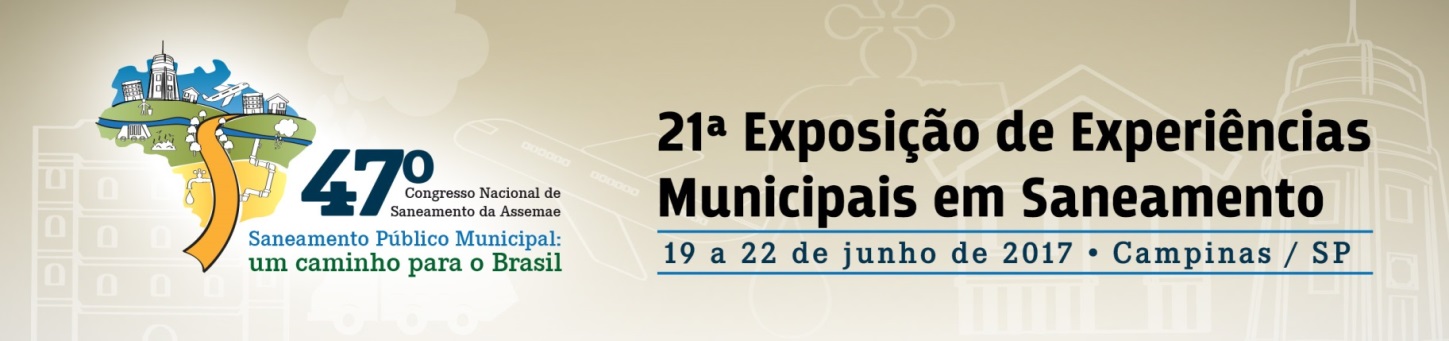 Uma possibilidade: uma rede nacional de avaliação de PMSBs / base a Rede Nacional de Avaliação e Capacitação para Implementação dos Planos Diretores Participativos Uma metodologia comum de avaliação, e constituída uma rede de avaliação coordenada pelo Observatório das Metrópoles – IPPUR- UFRJConhecer o conteúdo dos planos já aprovados e de aferir se estes incorporaram de fato as diretrizes do Estatuto da Cidade
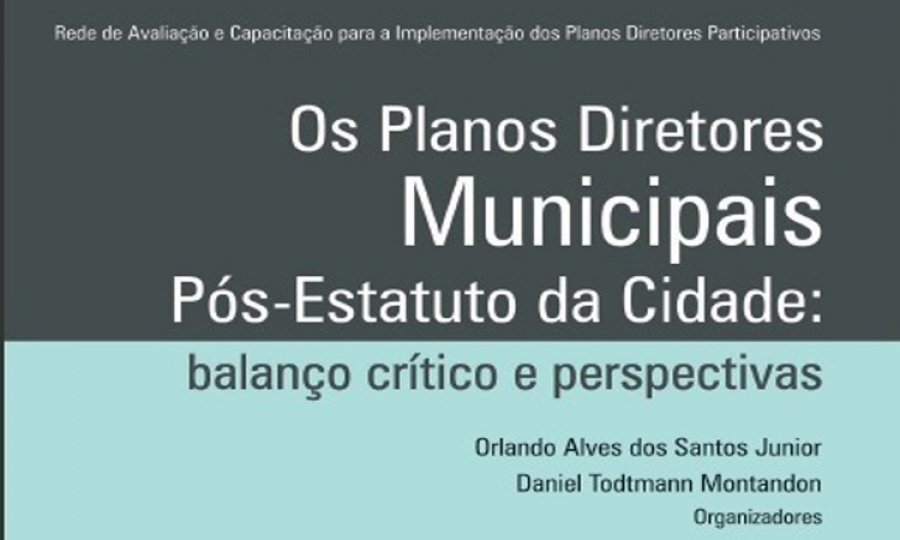 http://www.observatoriodasmetropoles.net/download/miolo_plano_diretor.pdf
526 relatórios municipais dos Planos Diretores e 27 relatórios síntese estaduais, a partir dos relatórios municipais
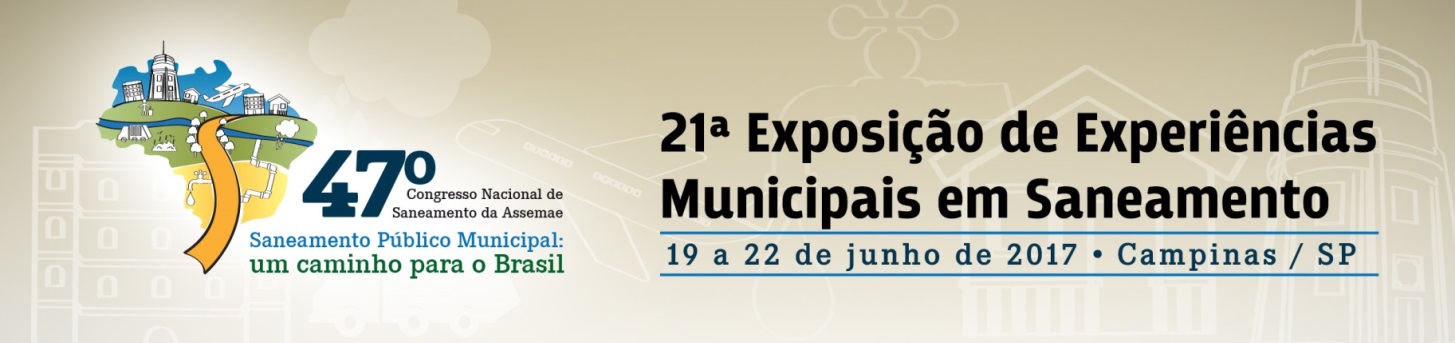 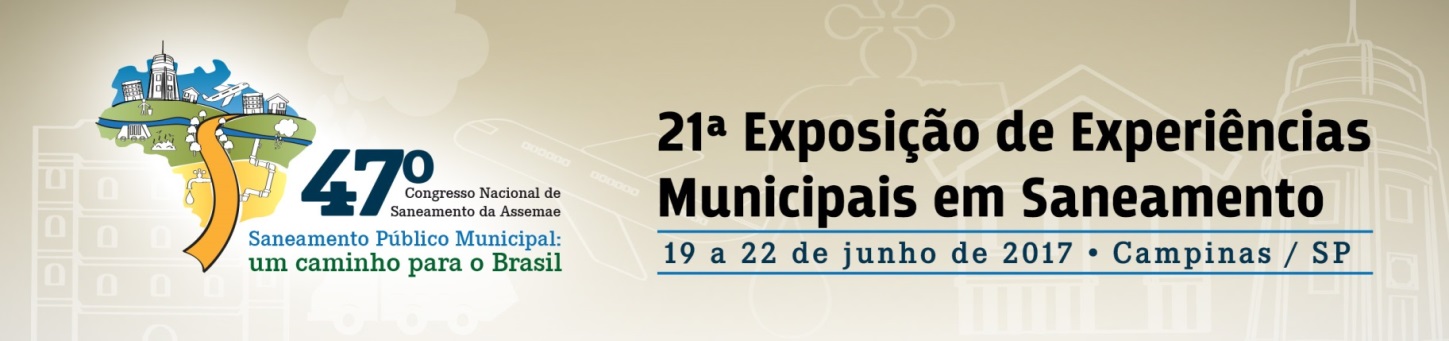 Um caminho metodológico: (i) levantamento e análise de dissertações e teses sobre o tema; já existe um conjunto de trabalhos acadêmicos que buscam avaliar os planos, sendo que as avaliações visam diferentes objetivos.(ii) leitura dos Manuais e Guias de elaboração dos Planos Municipais de Saneamento Básico, publicados pelo Ministério das Cidades (BORJA, 2011; BRASIL, 2010; FUNASA, 2012)iv) análise de diferentes PMSBs finalizados, tais como dos municípios de Juiz de Fora e Salvador (iv) leituras de artigos acadêmicos (HELLER e PEREIRA, 2015; MORAES, 2013), e trabalhos técnicos sobre os planos publicados apresentados nos congressos da ASSEMAE e em outros eventos.
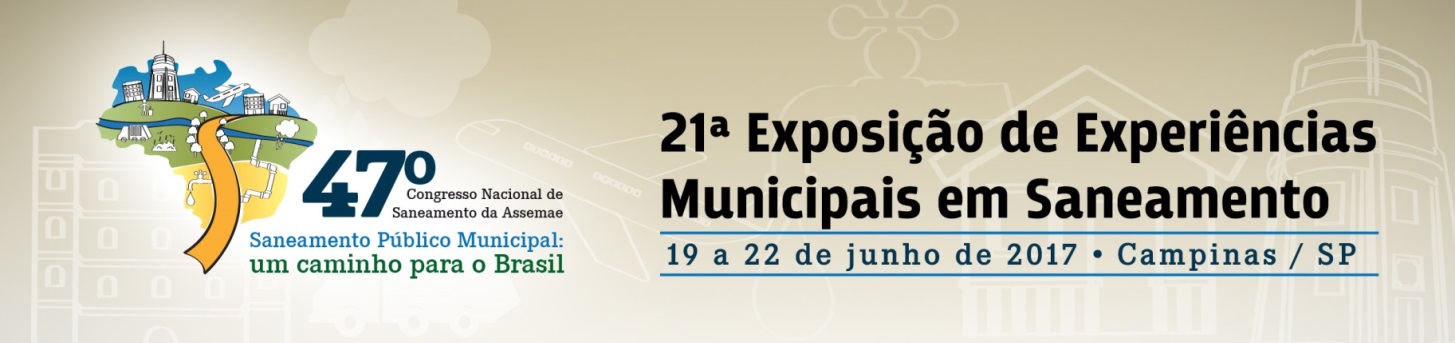 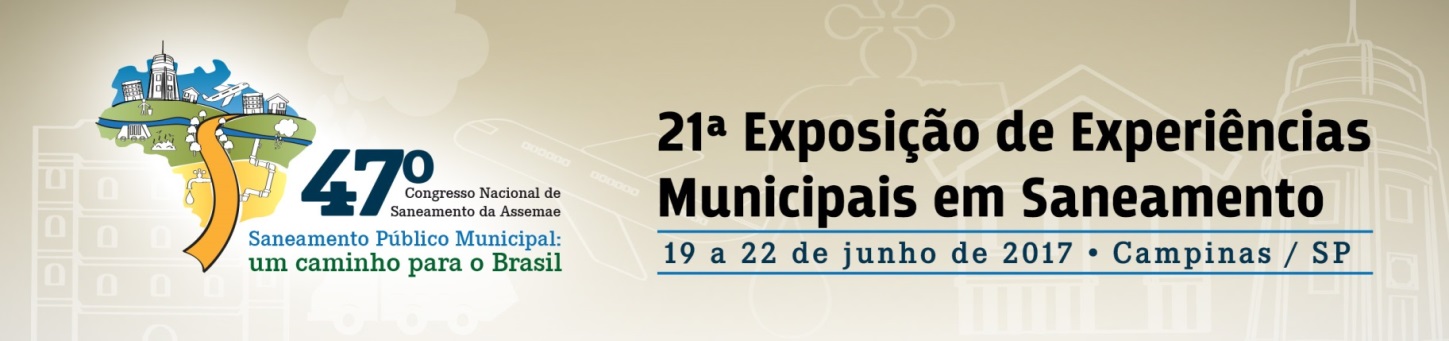 A construção do roteiro metodológico para avaliação dos planos -  duas etapas
a primeira focada no processo de elaboração do plano – a memória do plano,.
 (atas, web sites, registros filmados), base em entrevistas com os atores envolvidos na elaboração
a  segunda tem por base o plano finalizado.
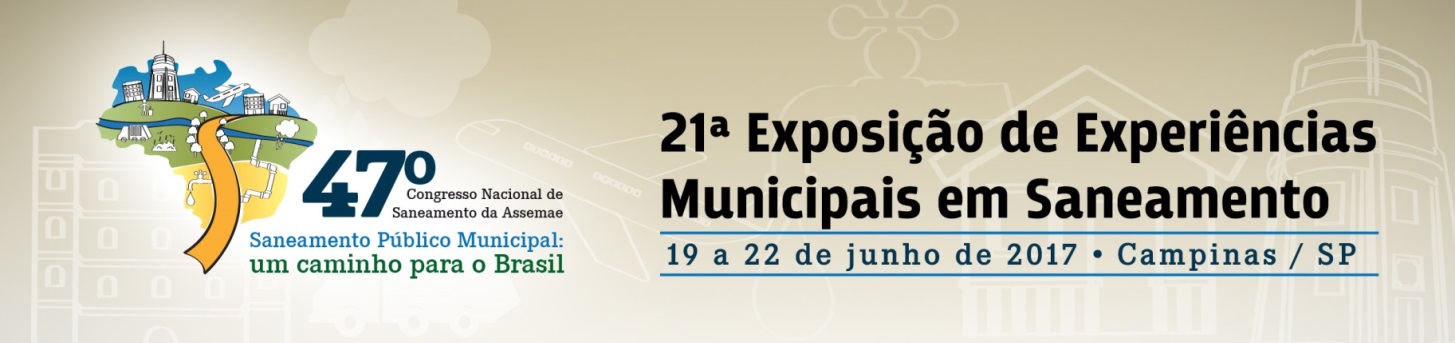 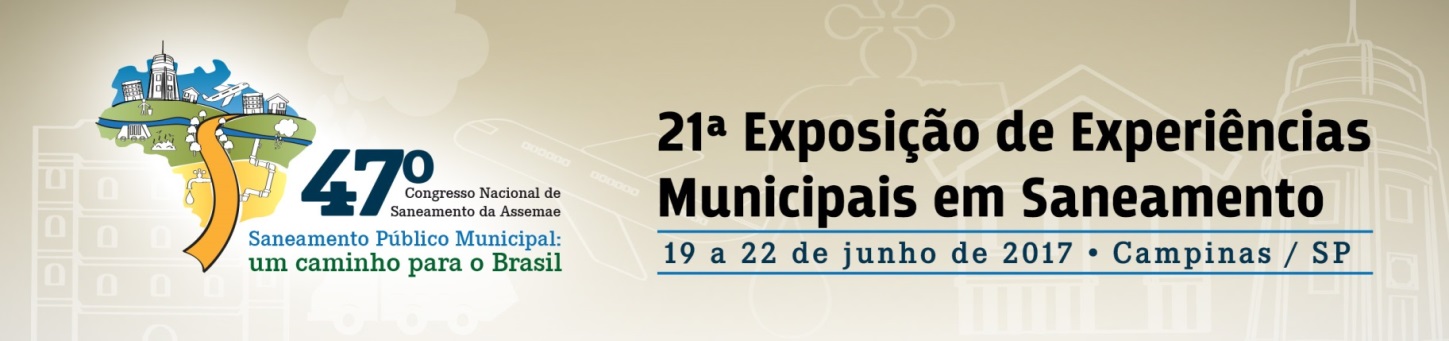 I-Categorias para análise do processo de elaboração Plano Municipal de Saneamento
1- Processo administrativo e institucional 
1a) Atores institucionais participantes (secretarias de governo envolvidas; realização de debate sobre o processo de elaboração do plano na Câmara de Vereadores, destacando a importância da participação envolver as Secretarias que tem interfaces diretas com o saneamento básico – Meio Ambiente; Saúde; Habitação e Urbanismo)

1b) Estrutura organizacional, que se refere à existência de Comitê Gestor do Plano e sua composição (Comitê de Coordenação e Comitê de Execução)

1c) Participação dos Conselhos de políticas públicas (saúde, cidades, meio ambiente) no processo institucional que conduz a elaboração do plano
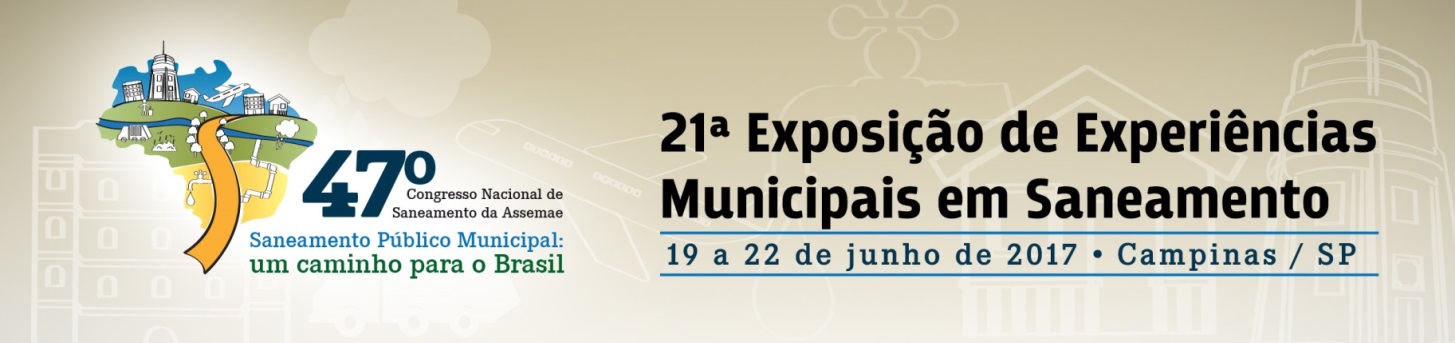 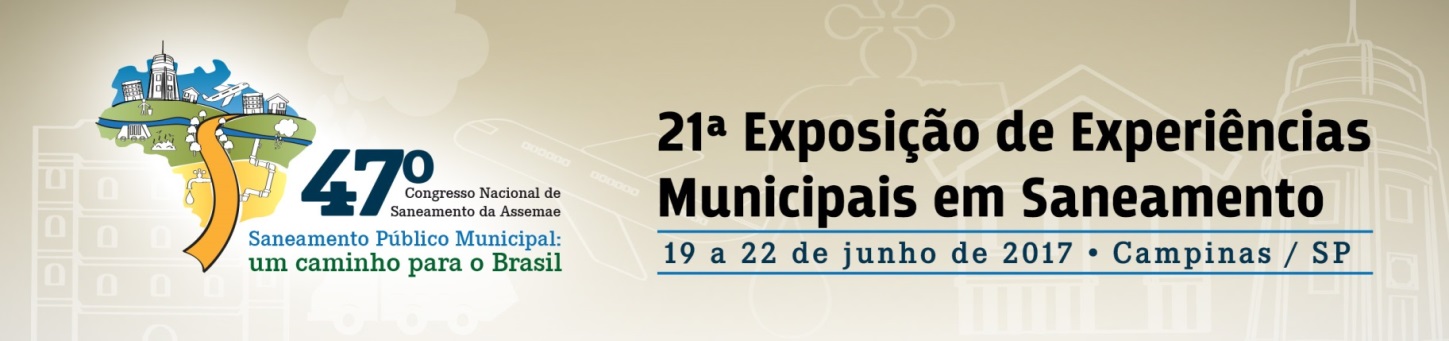 I-Categorias para análise do processo de elaboração Plano Municipal de Saneamento
2 - Formas de divulgação do processo de elaboração do plano 
Etapa 1: Fase anterior à elaboração do plano:
2.1.a) Divulgação em sites do governo
2.1.b) Divulgação na imprensa
2.1.c) Produção de material explicativo e divulgação do mesmo de forma descentralizada (escolas, igrejas, entidades representativas de movimentos sociais, ONG
Etapa 2: Durante a elaboração do ?
2.2.a) Criação de sistemas de acesso ao processo de elaboração, com divulgação de oficinas, relatórios parciais em página web
2.2.b) Multiplicação das formas de divulgação das etapas participativas do plano, além da página web: folhetos distribuídos em escolas e igrejas, cartazes, convites na mídia (jornais, rádio, redes sociais)
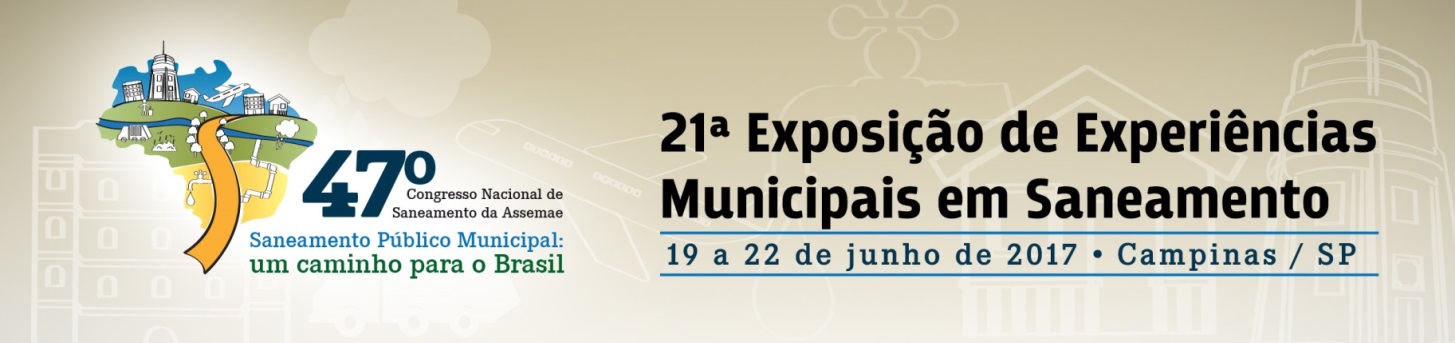 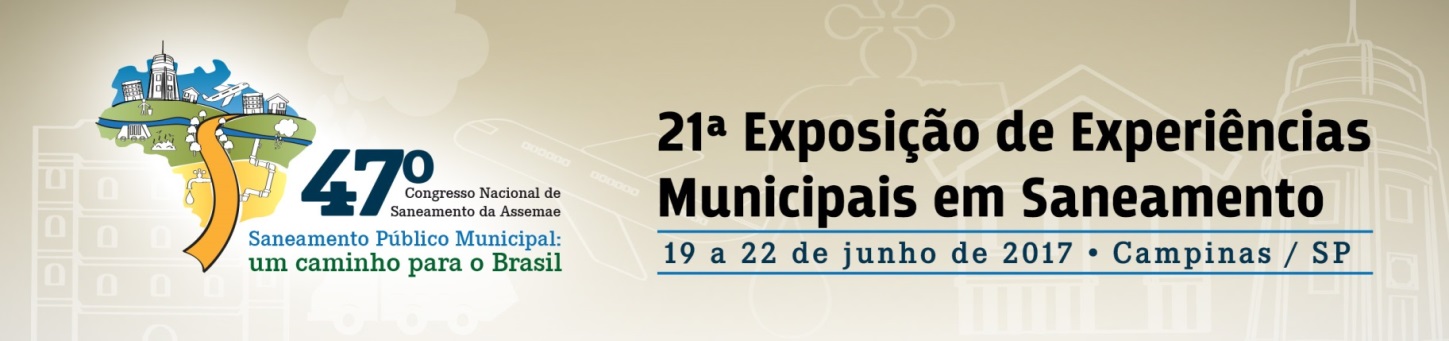 I-Categorias para análise do processo de elaboração Plano Municipal de Saneamento
3.a) Existência de Plano de mobilização 
3.b) Realização de oficinas nos bairros para recolher sugestões da comunidade e promoção de participação dos usuários na etapa diagnóstico, para identificar as formas concretas de acesso da população aos serviços, carências e deficiências dos sistemas 
3.c) Realização de conferências públicas descentralizadas para apresentação dos resultados do diagnóstico e para recolher sugestões, críticas, reclamações. 
3.d) Realização de conferências públicas descentralizadas para divulgação das proposições: metas de curto, médio e longo prazos, deixando clara a hierarquização das ações e as fontes de recursos esperadas para realização das metas; ações de emergência e contingência; mecanismos e procedimentos para avaliação sistemática da eficiência e eficácia das ações programadas. Devem ser recolhidas e sistematizadas as críticas e contribuições da população e avaliada sua incorporação.
3.e) Disponibilização da versão preliminar do plano na internet.
3.f) Audiência (s) pública (s) para apresentação do Plano. 
3.g) Consulta pública para acolhimento de emendas (aditivas, supressivas ou modificativas); o formato da consulta depende do número de habitantes do município; 
3.h) Apresentação do plano na Câmara de Vereadores
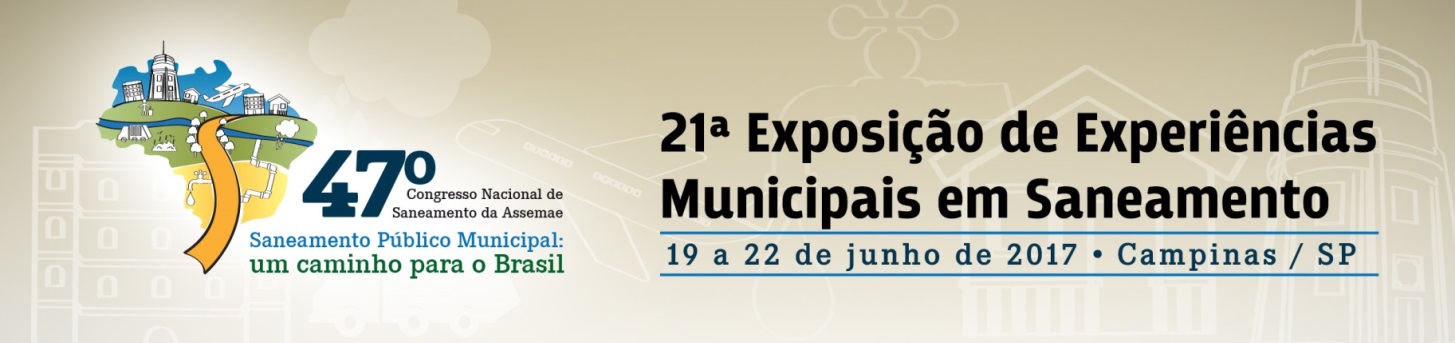 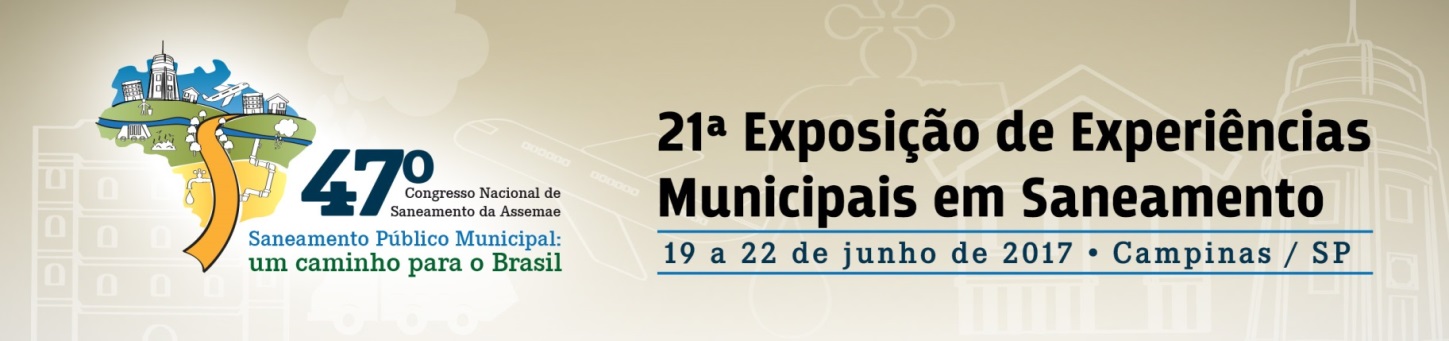 II. Categorias para  a análise do plano finalizado.
1- Completude e abrangência do diagnóstico
1.1 Uso de Indicadores
1.1.1) Situação dos serviços e de seus impactos nas condições de vida, correlacionando acesso aos serviços com indicadores de saúde e epidemiológicos e  com diagnóstico socioeconômico 
1.2 Condições de acesso aos serviços 
1.2.1) Identificação de soluções alternativas aos serviços dentro de um mesmo município (verificar se o plano identificou, além dos serviços disponibilizados, as soluções adotadas pela população que não tem acesso aos serviços públicos)
1.2.2) Identificação das formas de apropriação do serviço pela população, ou seja, se a população realmente utiliza o serviço, já que pode ocorrer da disponibilização não se converter em acesso. Como por exemplo, ocorre com a população que não tem ligação à rede pública de água ou esgoto, que passa em frente ao seu domicílio, ou àquela que não possui instalações hidrossanitárias.
1.2.3) Caracterização da população sem acesso à solução ou serviço, usando indicadores como renda, escolaridade, cor da pele, gênero; caracterização da situação do domicílio localizado em área de ocupação irregular (favelas, margens de rios, etc.) ou comunidades especiais (quilombolas, indígenas, dentre outras) com relação ao acesso aos serviços.
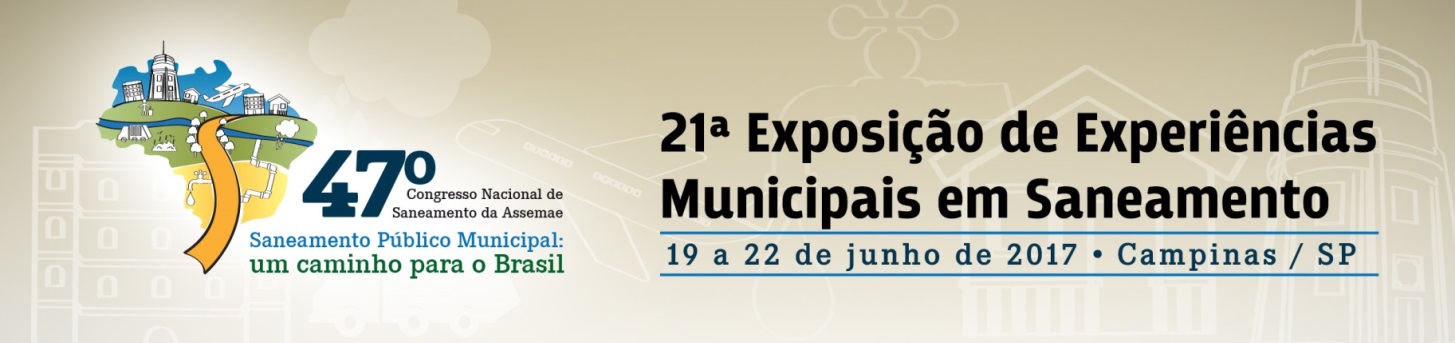 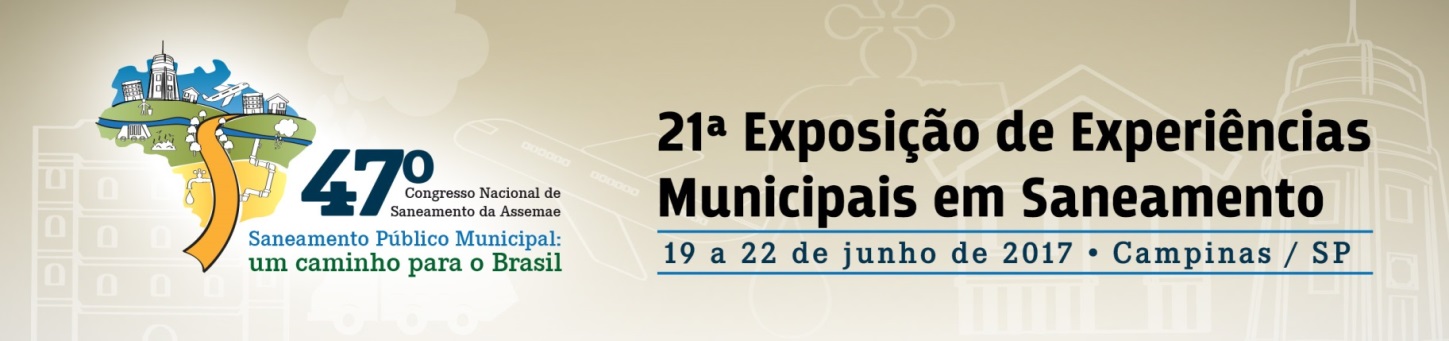 II. Categorias para  a análise do plano finalizado
1.3 Extensão espacial do serviço
1.3.1) Considerar e adotar todo o território do município como unidade de planejamento, independentemente da localização do domicílio ser urbana ou rural.

1.4 Qualidade da água distribuída
1.4.1) Avaliar o tema da qualidade da água distribuída à população, através dos parâmetros estabelecidos pela Portaria do Ministério da Saúde n° 518, que foi revisada pela n°2.914 (BRASIL, 2011) e o cumprimento da portaria pelo prestador.
1.4.2) Caracterizar e avaliar as condições de tratamento dos efluentes domésticos e industriais, as formas de lançamento atendimento às resoluções do CONAMA (Conselho Nacional do Meio Ambiente) para o tema.
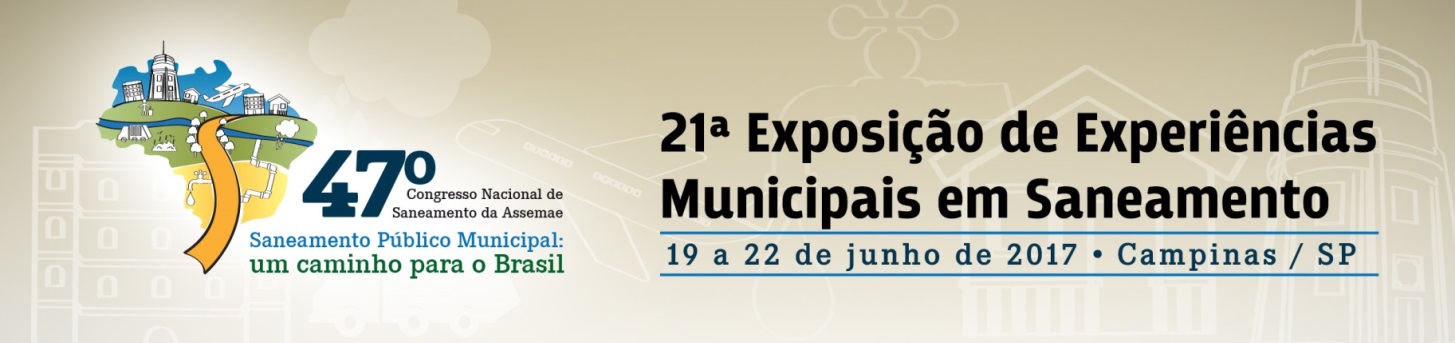 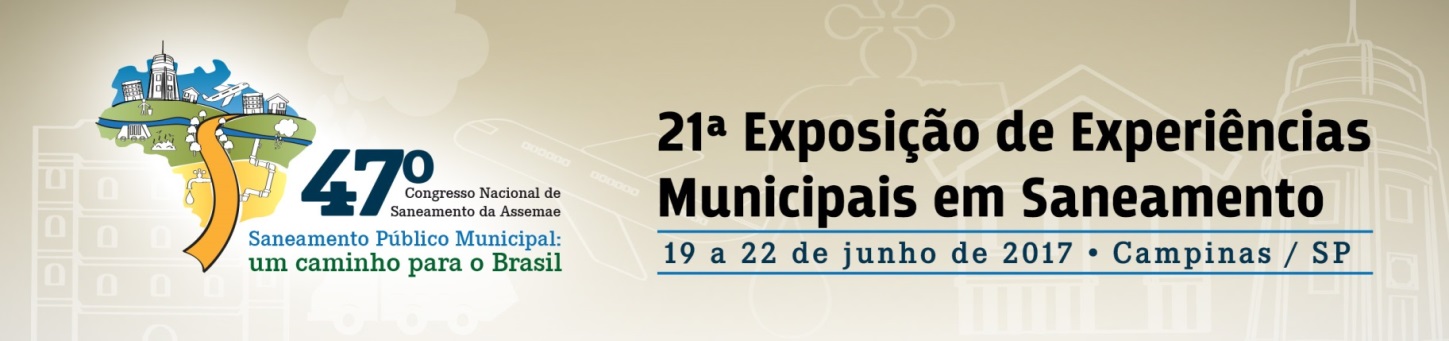 II. Categorias para  a análise do plano finalizado
1.5 Características dos sistemas de abastecimento de água e esgotamento sanitário
1.5.1). Apresentar um diagnóstico completo dos sistemas de abastecimento de água existentes: fontes de abastecimento, sistemas de adução, reservação, distribuição e medição.
1.5.2) Apresentar um diagnóstico completo dos sistemas de esgotamento, redes de coleta, troncos coletores; áreas atendidas por soluções individuais (fossas).
1.5.3) Apontar a ocorrência de intermitência no abastecimento de água, identificando os locais onde isso ocorre.

1.6 Quadro dos atores e das ferramentas de participação e informação
1.6.1) Apresentar no plano o ente responsável pela regulação dos serviços e os procedimentos para a sua atuação ou recomendar para qual ente o município deve delegar a regulação.
1.6.2) Apontar através de quais mecanismos e instrumentos se dará́ a participação e o controle social (se através de conselhos, conferências, audiências, reuniões comunitárias, dentre outros )
1.6.3) Construção de um sistema de informações para auxílio à tomada de decisão compilando, armazenando e georeferenciando os dados levantados no diagnóstico.
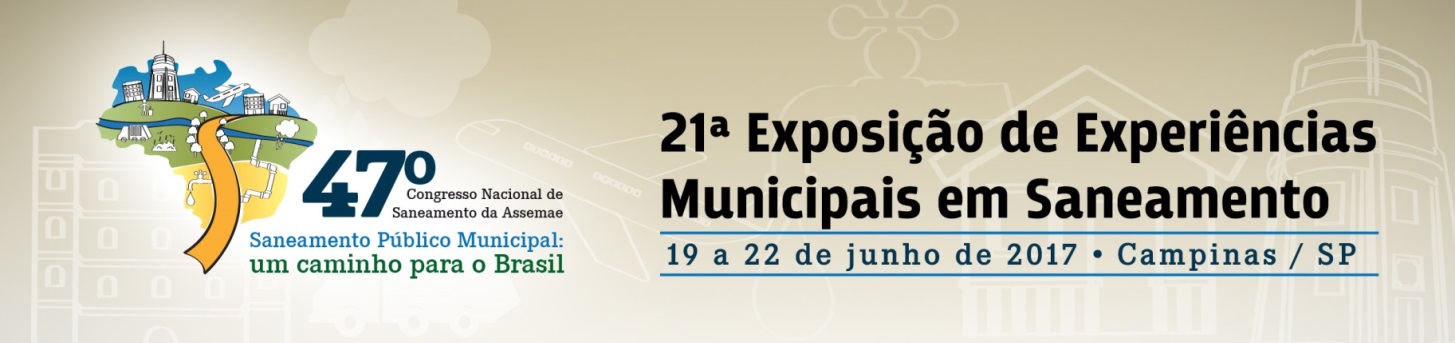 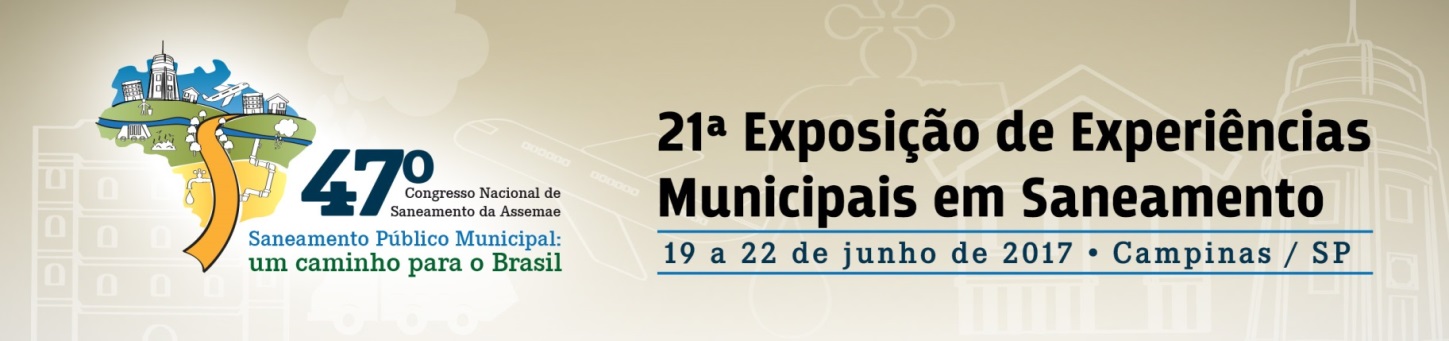 II. Categorias para  a análise do plano finalizado
2- Análise das propostas
2.1 Metas 
2.1.1) Adotar metas para a universalização de curto, médio e longo prazo
2.1.2) Considerar as características sociais da população (e.g. renda, escolaridade, cor da pele, gênero, situação do domicílio (ocupações irregulares ou comunidades especiais); e a localização (urbana ou rural) para definir essas metas
2.1.3) Considerar os Plano Diretor e a lei de uso e ocupação do solo considerando os vetores de crescimento, o zoneamento e a política habitacional, notadamente o PLHIS (Plano Local de Interesse Social)

2.2- Definir Programas Projetos e Ações, com a respectiva hierarquização

2.3 –  Definir ações para emergências e contingências

2.4- Estabelecer mecanismos e procedimentos para avaliação sistemática da eficiência e eficácia das ações programadas
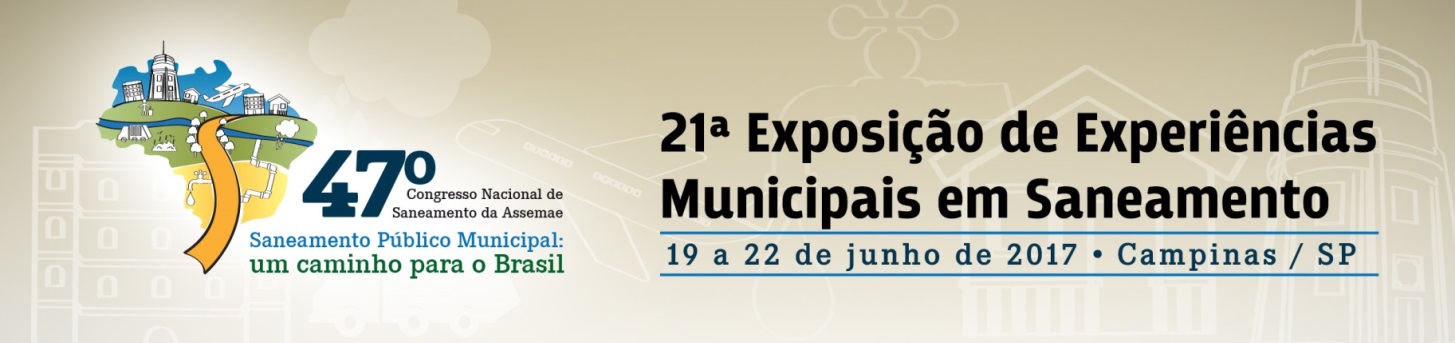 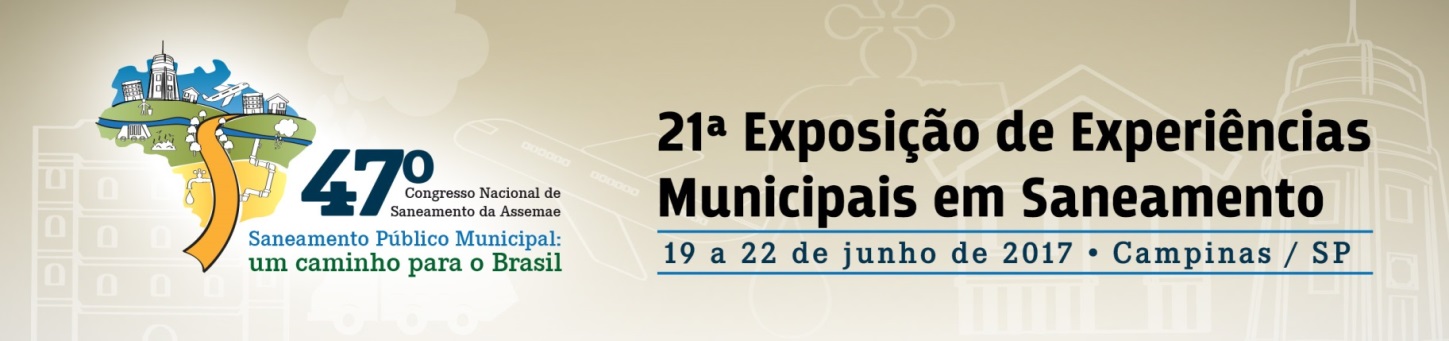 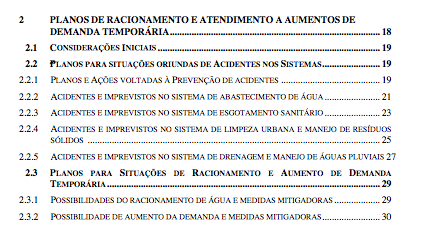 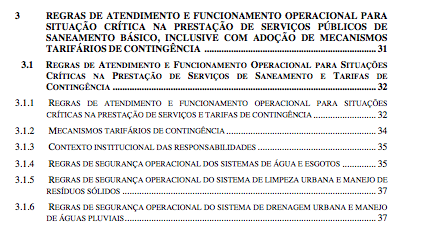 Fontes: Plano Municipal de Saneamento Básico de Juiz de Fora
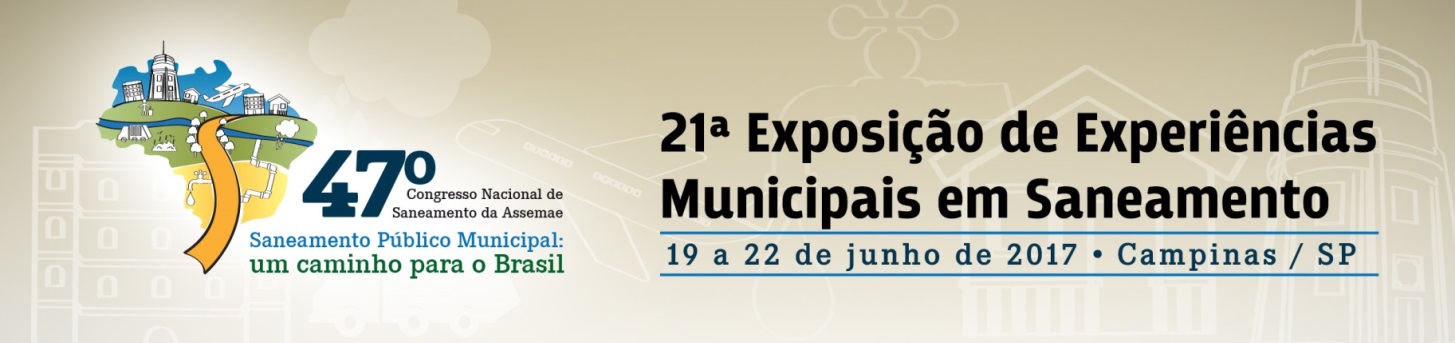 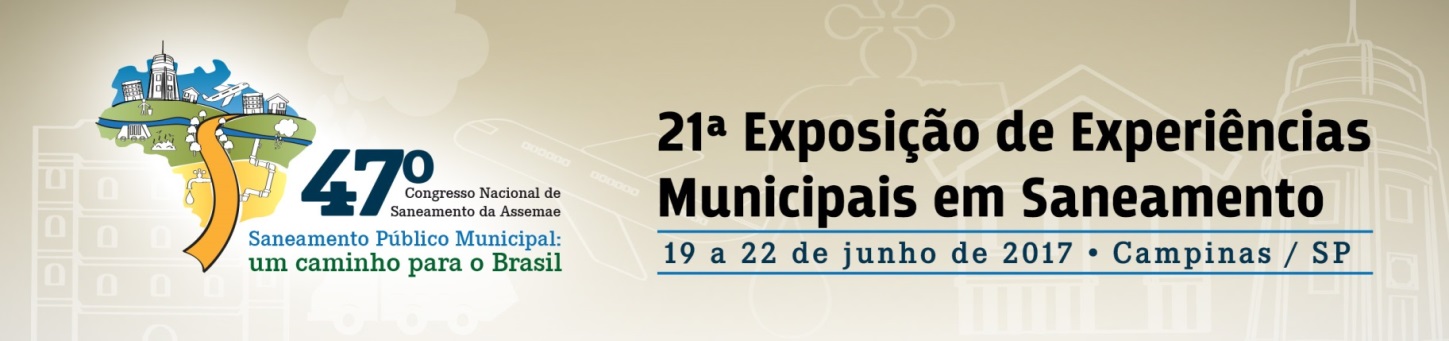 Considerações Finais
Acredita-se que o planejamento é um instrumento crucial da política de saneamento, com vistas a universalização do acesso e a promoção de serviços com qualidade para todos.

 Contudo, a análise realizada de planos já concluídos mostra diferentes fragilidades: na participação da sociedade no processo, na elaboração do diagnóstico, na definição e hierarquização de metas; na definição de programa

Como os planos devem ser revistos à cada quatro anos, acredita-se que a metodologia aqui construída pode apoiar essa revisão, visando o aperfeiçoamento desse instrumento de planejamento.
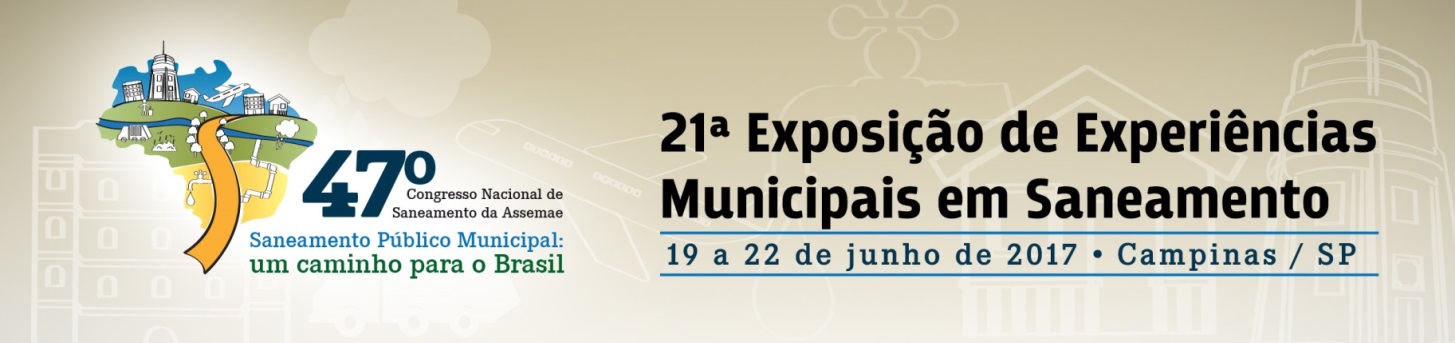 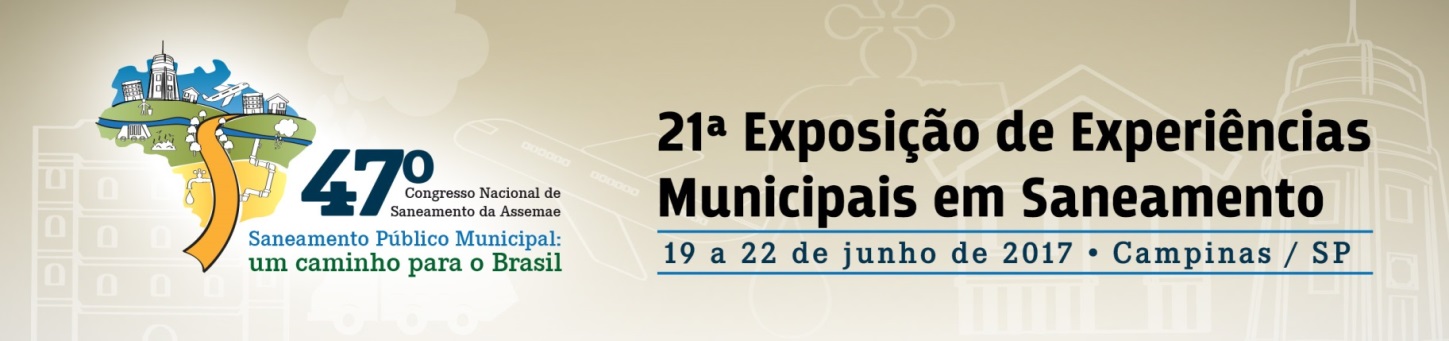 Obrigada!anabrittster@gmail.comyasmimribeiro@yahoo.com.br